マイクロソフト
Microsoft
■
■
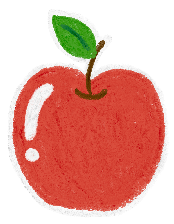 Fruits
Fruits
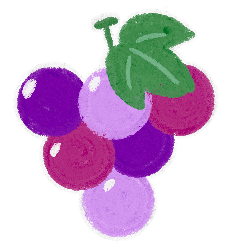 りんご
Apple
Grape
ぶどう
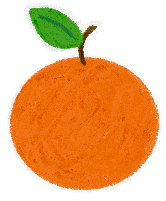 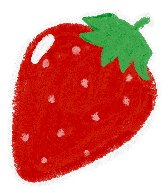 Strawberry
いちご
Orange
みかん
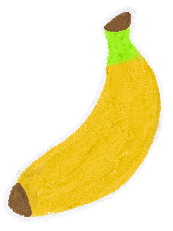 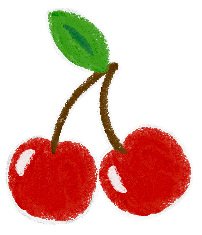 Banana
バナナ
さくらんぼ
Cherry